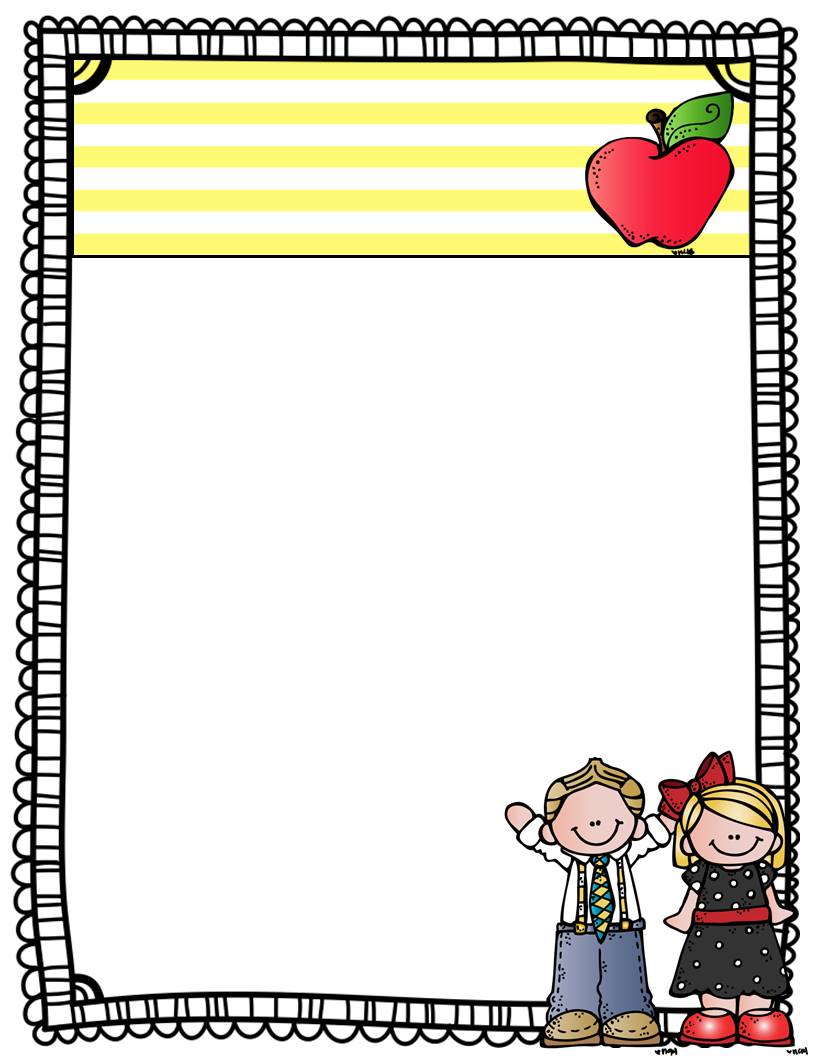 Ms. Ashford & Mrs. Frenchie’s 
Class News
The Children’s School at Sylvia Circle
Week of: October 5, 2015
A Note from the Teacher
Parents! 
It’s hard to believe that the first nine weeks of the new school year will be coming to an end soon.  I am so grateful to have the opportunity to work with your child. As we continue moving forward, I would like to make you aware of a few things. 
    ~Parent/Teacher conference time is here. Please be sure to sign up for two possible times and return the bottom portion of the parent/teacher form that was sent home.
   ~Weekly Spelling Words –Thank you for your continued support with helping your child practice and work with his/her words nightly. In some cases your child may be able to read his/her words fluently with no problem. However, the focus behind your child’s spelling/sight words is to assist your child as a writer and a reader. It is our goal to assist your child with being able to transfer his/her word knowledge when writing stories and be able to read and recognize his/her spelling/sight words when reading a book. If you have any questions, please don’t hesitate to ask. Thanks for your assistance and cooperation. 
Updates & Reminders
Please continue to send in your child’s permission form in order to participate in our video keepsake project.
 Our classroom temperature varies from day to day. Please feel free to send in a “light” sweater or jacket for your child to wear while in the classroom.
 Our school day begins at 7:45am. Students may begin arriving at 7:10am. Our school day ends at 2:25pm. Students are to be picked up by 2:45pm. (Challenger ends at 6:00pm) 
Please sign up for our class communication REMIND system. If you need the code again, please let me know. 
Thank you for your support! Please continue to send in class supplies. If you are still searching for a container, feel free to visit Wal-Mart to purchase a  Sterilite 6.2qt latching box.
 As we continue to adjust to the new school year, please be sure your child receives accurate rest and  nourishment
Dates to remember
October 7th   - Fall International Walk to School Day
October 12th – NO School (Teacher Workday)
October 15th – PTO Meeting (TCS Media Center)
October 21st – Fall Picture Day
October 23rd –Spirit Night @ Chuck E Cheese Pineville-Matthews (3pm-9pm)
Thank You, Ms. Ashford